POSTER NUMBER -- PLEASE DO NOT DELETE OR FILL THIS SPACE SO A POSTER NUMBER CAN BE ADDED TO THE FINAL PRESENTATION
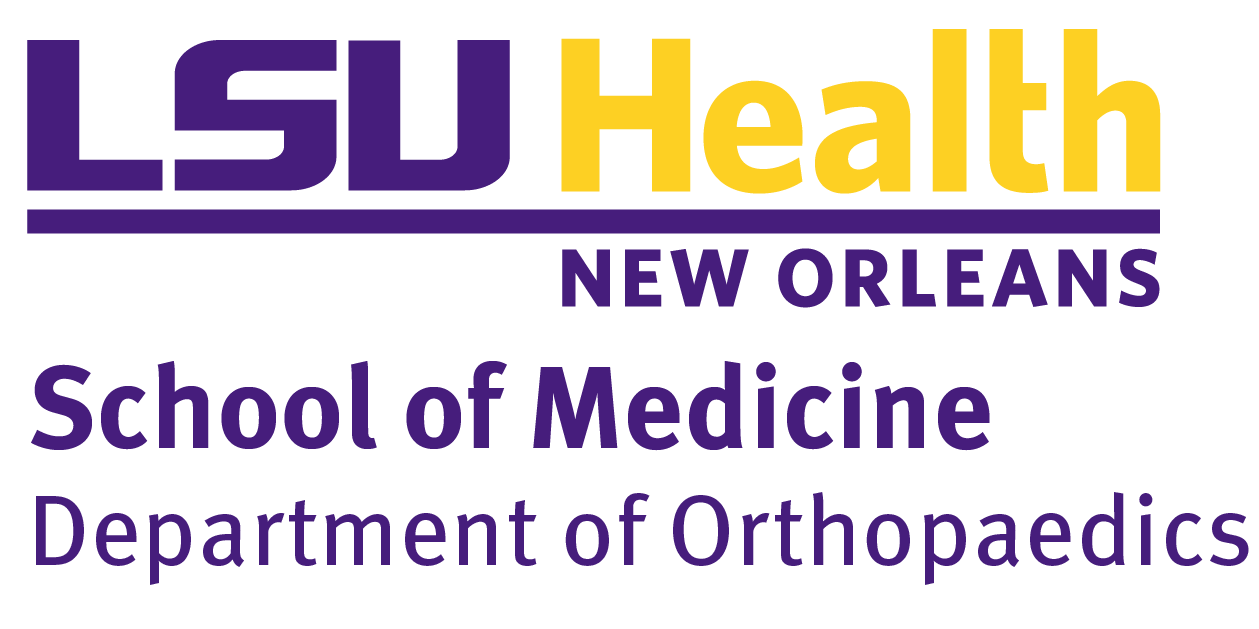 Title
Authors
Affiliations
INTRODUCTION
Results
METHODS
[Speaker Notes: This slide/poster size is 40.97x23.04 (16:9 aspect ratio)
Minimum font: 32pt (this may seem large, but at this poster size it’s not)
Recommended font Types: Calibri, Arial, Times New Roman
Up to four pages can be used. This is only a template. All content may be modified]
POSTER NUMBER -- PLEASE DO NOT DELETE OR FILL THIS SPACE SO A POSTER NUMBER CAN BE ADDED TO THE FINAL PRESENTATION
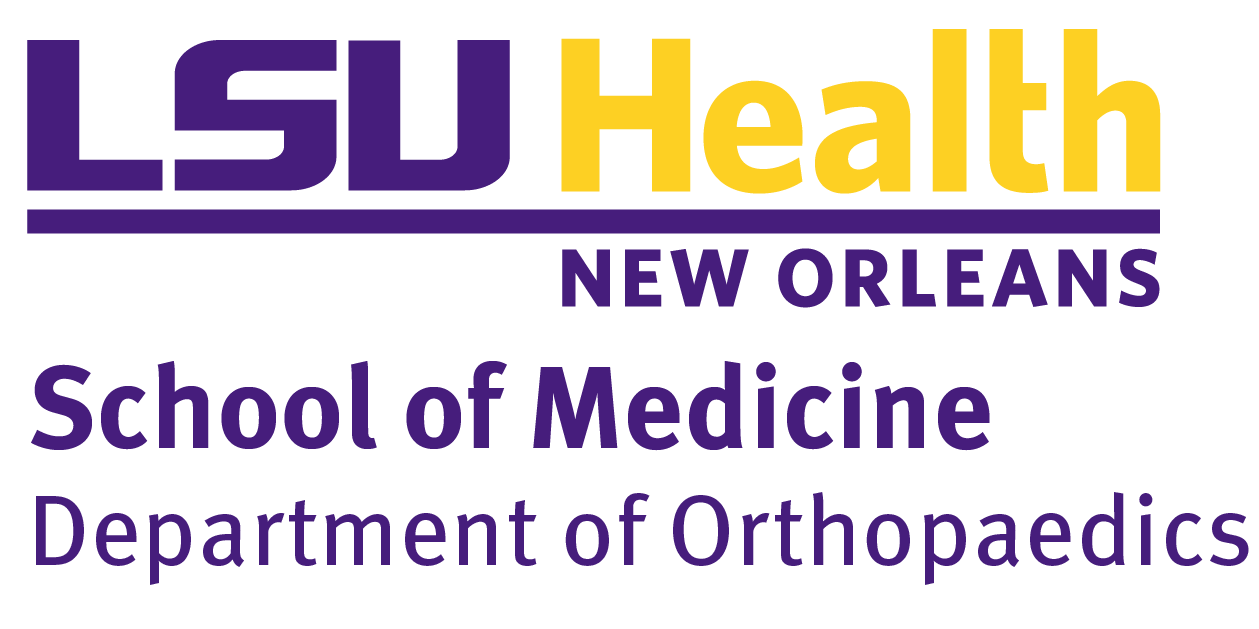 Title
Authors
Affiliations
Results Continued
CONCLUSION
Disclosure
References
POSTER NUMBER -- PLEASE DO NOT DELETE OR FILL THIS SPACE SO A POSTER NUMBER CAN BE ADDED TO THE FINAL PRESENTATION
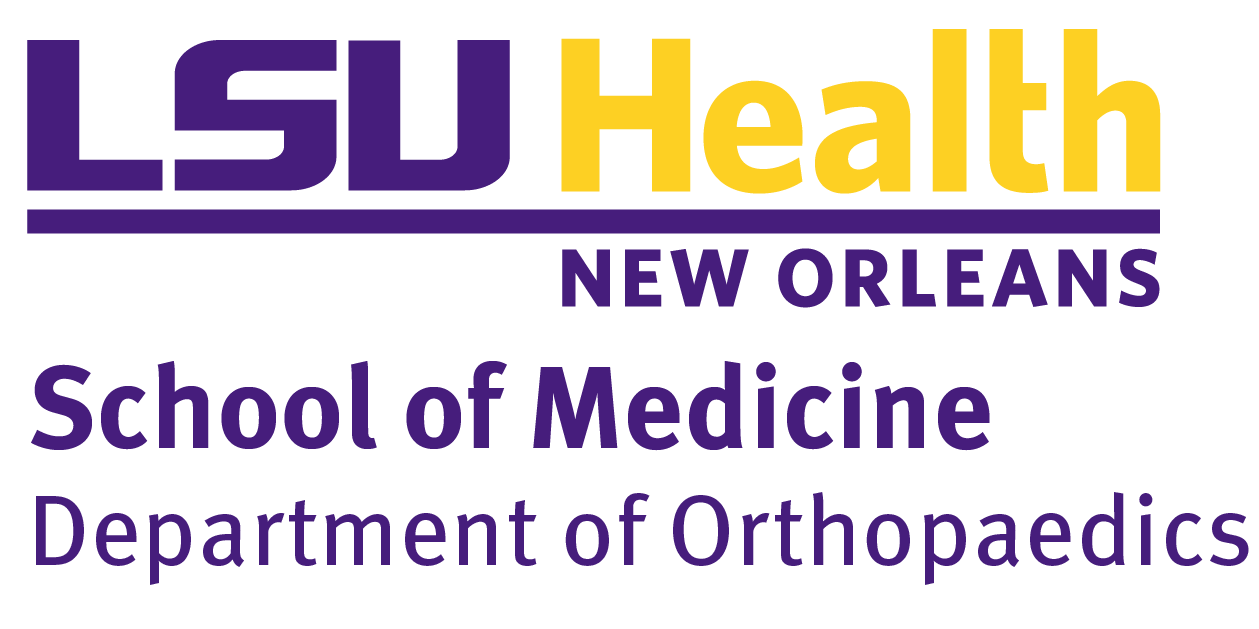 Title
Authors
Affiliations
Results Continued
CONCLUSION
Disclosure
References
POSTER NUMBER -- PLEASE DO NOT DELETE OR FILL THIS SPACE SO A POSTER NUMBER CAN BE ADDED TO THE FINAL PRESENTATION
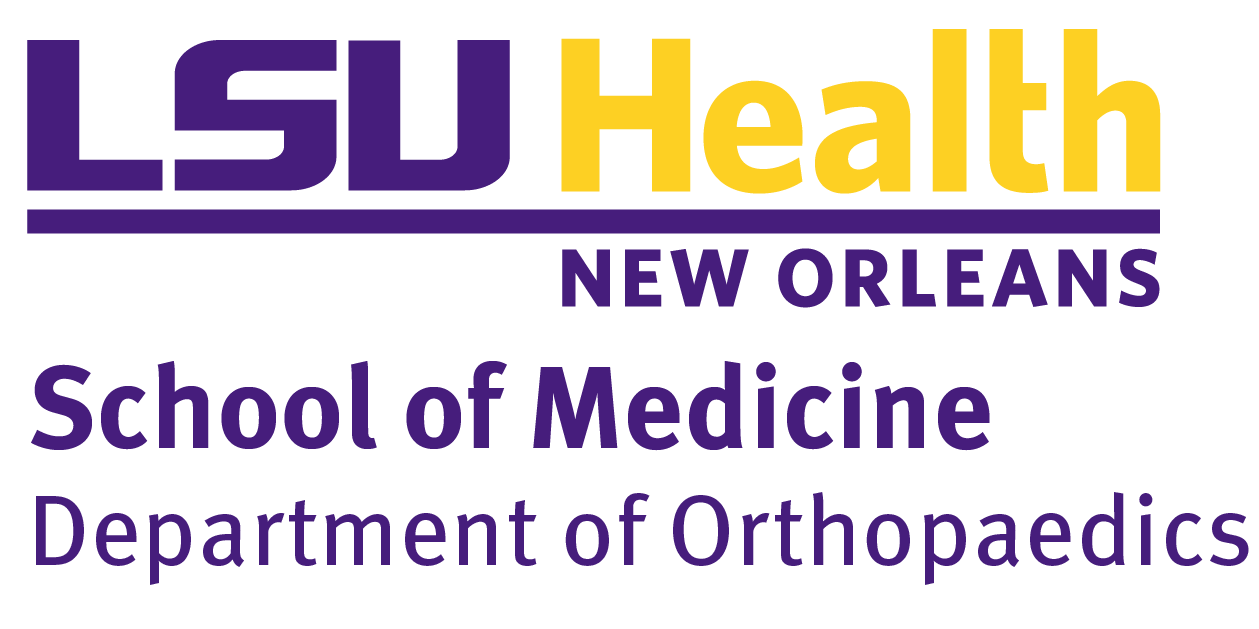 Title
Authors
Affiliations
Results Continued
CONCLUSION
Disclosure
References